Charlotte’s Website
New Fall Products
Charlotte’s Website
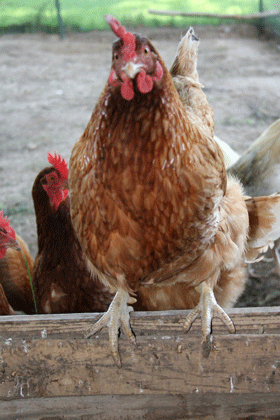